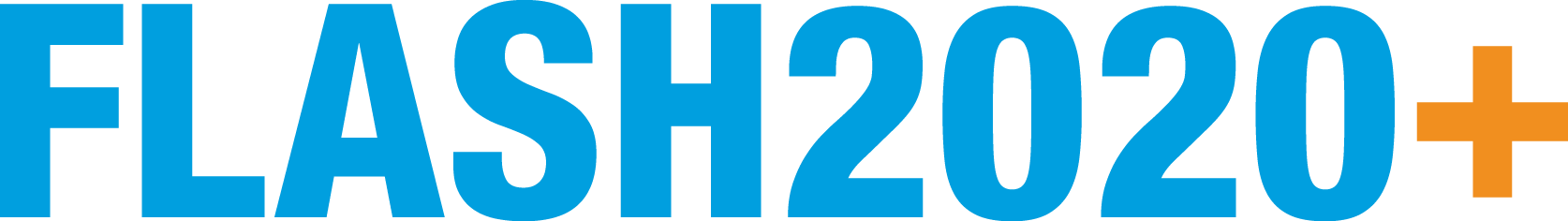 FLASH2020+ seeding laser SLASH - Start-to-End simulation using chi3D
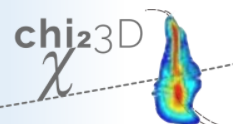 www.chi23d.com
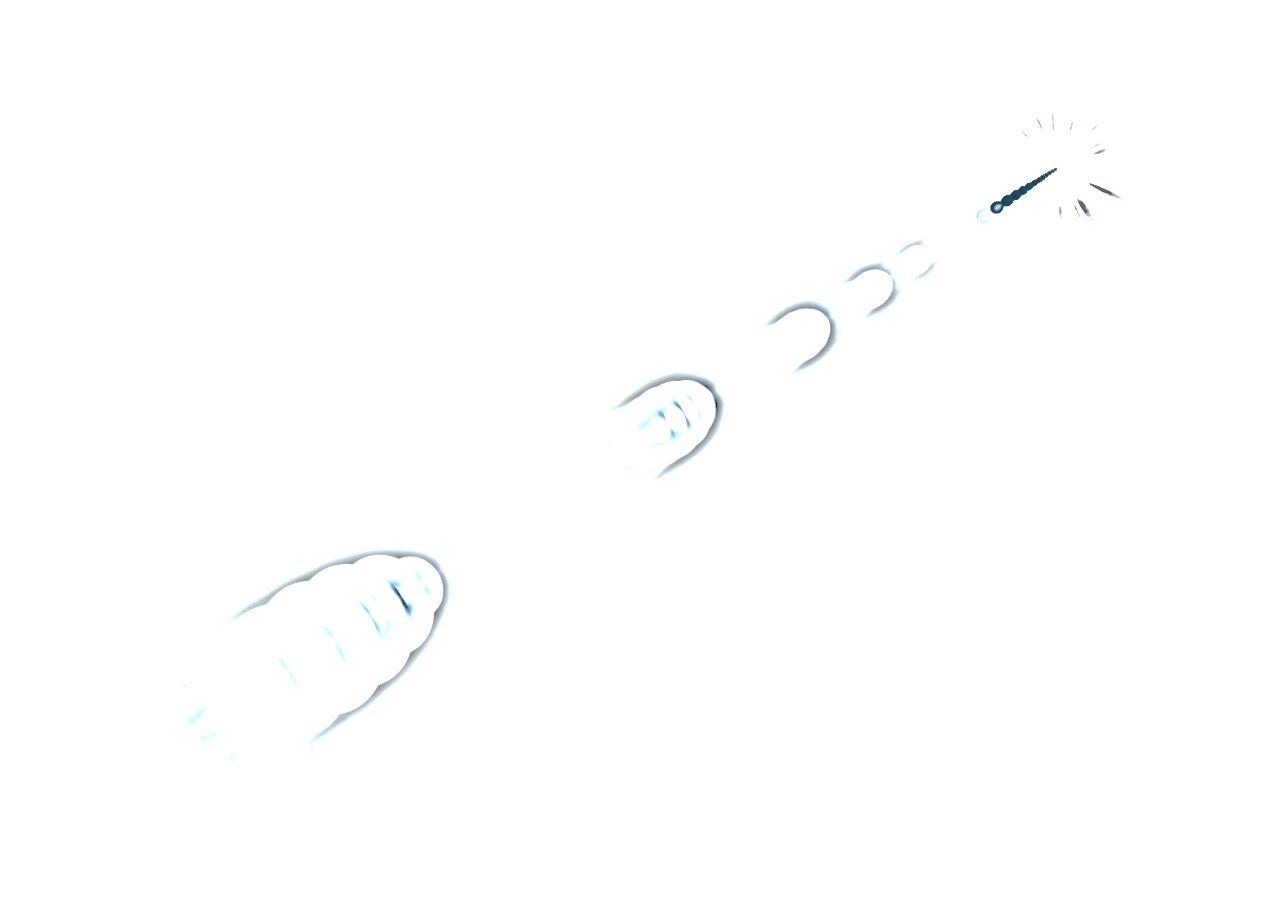 Tino Lang
Outlook
01	Introduction
FLASH2020+ seed laser SLASH

02	Laser system and UV conversion concept
OPCPA and cascaded chirped pulse sum frequency generation (ccSFG)
03	chi3D – Start to End simulation via chi3D
Model
Results
04	Hand-over to G5
FLASH2020+ seeding laser SLASH - Start-to-End simulation using chi3D | Tino.Lang@desy.de
Requirements for seed laser system (SLASH)
Seeding laser specification for wavelength tunable UV x-ray seeding
T
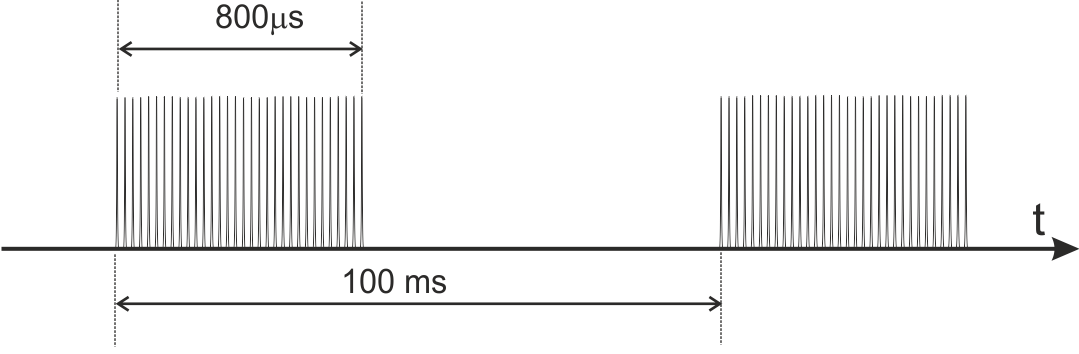 - beam transport- in-coupling losses 
- safety margin
50 µJ / 50 W, 50 fs, 1 MHz
tunable UV pulses - 24/7
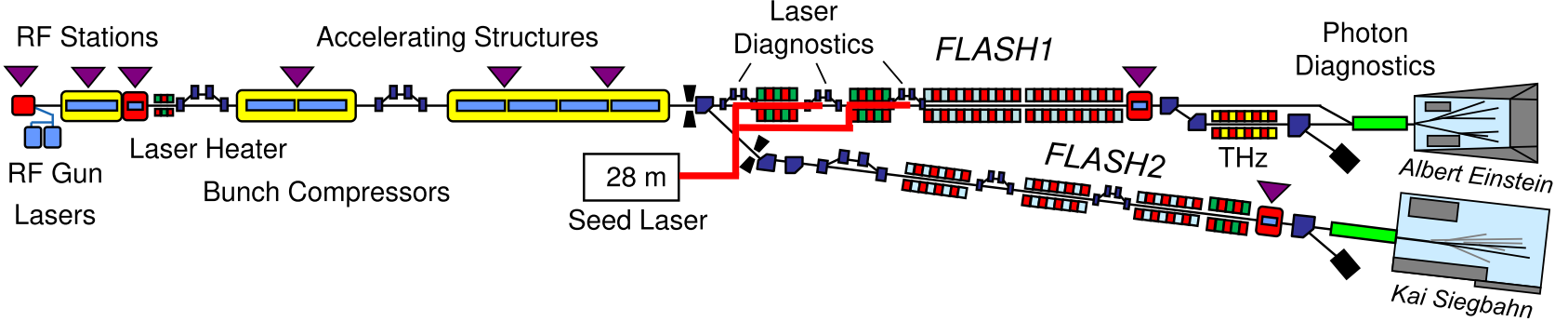 UV Seed Laser
FLASH2020+ seeding laser SLASH - Start-to-End simulation using chi3D | Tino.Lang@desy.de
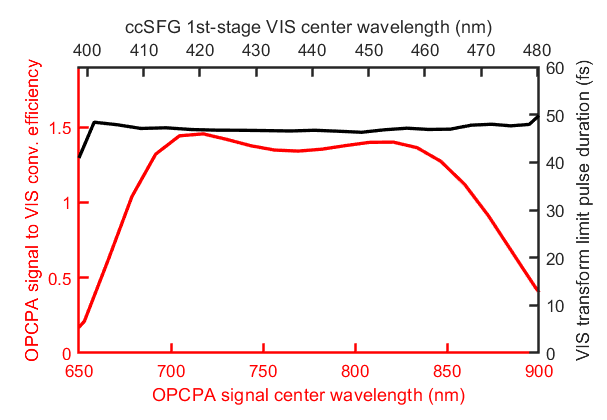 293      298      303      308      313      318       323              - corresponding UV wavelength -
Laser concept
Broadly tunable green pumped OPCPA based on high power Ytterbium chirped pulse laser amplifiers (CPA)
+ efficient broadband UV conversion
Power budget
P
T
297 - 317 nm
50 µJ
Fused Silica
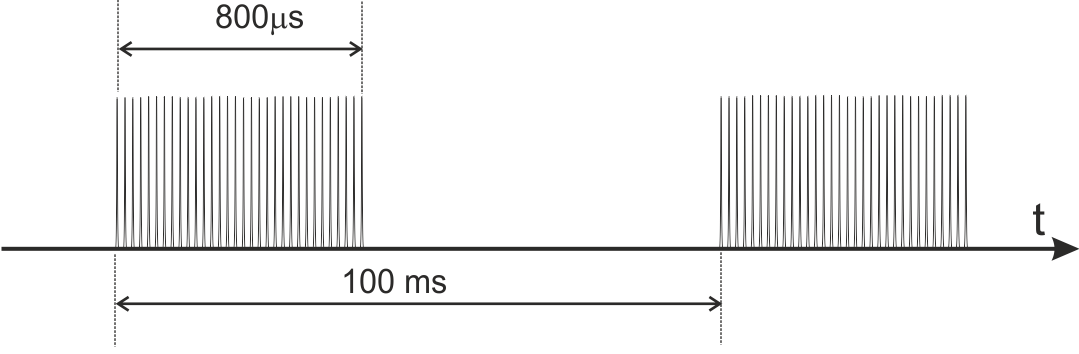 In-burst power
600 µs
3500 W
1750 W
100 W
50 W
ccSFG
Compressor
OPCPA
CPA
300 fs   4 µJ
680 - 950 nm
100 µJ
SHG
Seeder
FE
3 µJ
> 50 % conversion efficiency

1 µJ
nJ
WLG
NOPA
j
NOPA
NOPA
SFG
SFG
417 - 480 nm
50 fs
800fs
t
100 ms
400W
5kW
SHG
1 MHz, 3.5 mJ, 600 µs (10 Hz bursts)
1 mJ
UV conversion + beam transport:
Two subsequent tunable and high efficient SFG stages
Relay imaged beam transport with simple bulk pulse compression
Laser system
Optically synchronized low noice oscillator +5kW  Yb-based laser amplifier system (NKT+Amphos)
High-power tunable optically parametric amplifier (OPCPA)
FLASH2020+ seeding laser SLASH - Start-to-End simulation using chi3D | Tino.Lang@desy.de
Simulation model
Start-to-End (excluding Laser amplifier)
Modeled part of seed laser system (SLASH)




Chi3D simulations building blocks
297 - 317 nm
50 µJ
Fused Silica
ccSFG
Compressor
OPCPA
CPA
300 fs   4 µJ
680 - 950 nm
100 µJ
Measured power, pointing andpulse duration & fluctuations
SHG
Seeder
FE
3 µJ

Measured spectrum
nJ
NOPA
j
NOPA
NOPA
SFG
SFG
417 - 480 nm
50 fs
800fs
400W
5kW
SHG
1 MHz, 3.5 mJ, 600 µs (10 Hz bursts)
1 mJ
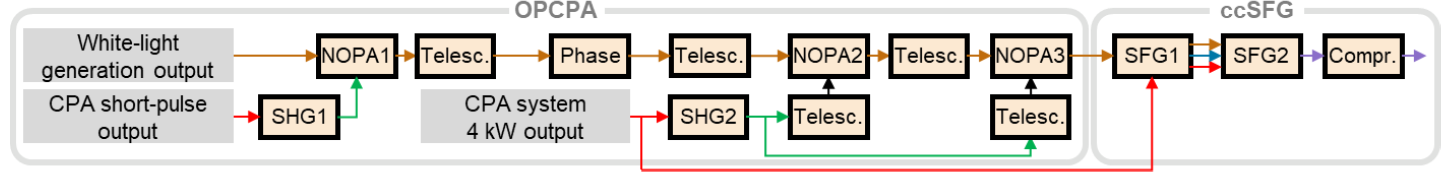 FLASH2020+ seeding laser SLASH - Start-to-End simulation using chi3D | Tino.Lang@desy.de
Simulation model
3+1 dimensional simulation tool for noncollinear interaction and propagating broadband and ultra-short laser pulses – chi3D
Methods
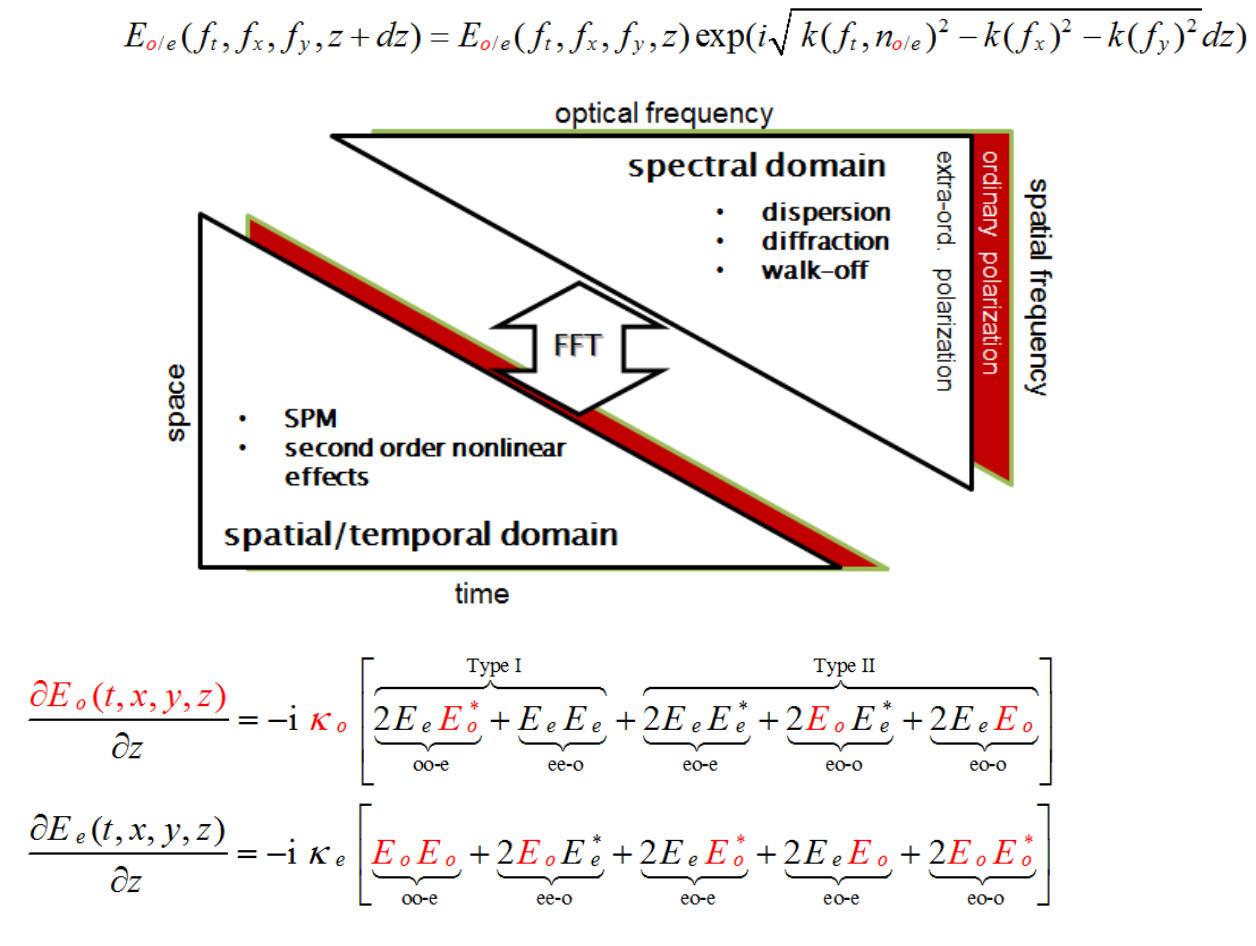 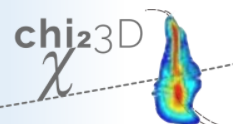 Laser pulses in nonlinear crystal
Type I second order nonlinearity
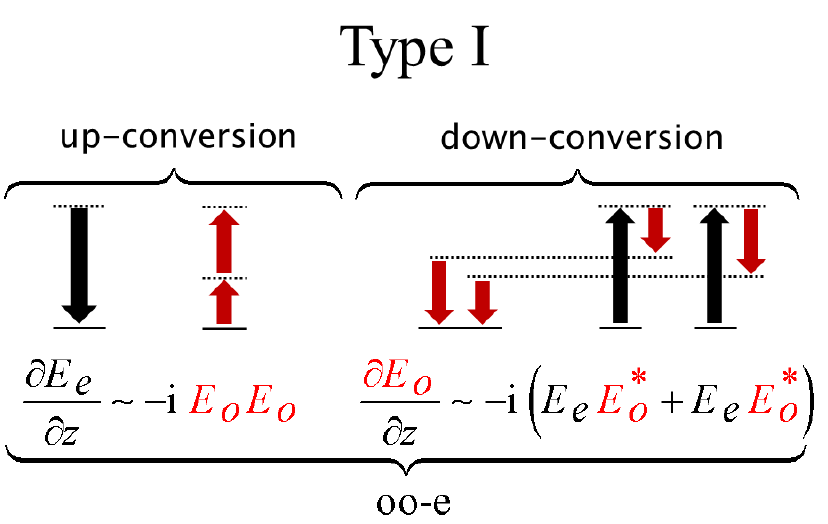 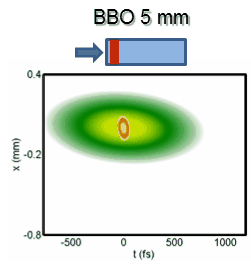 www.chi23d.com
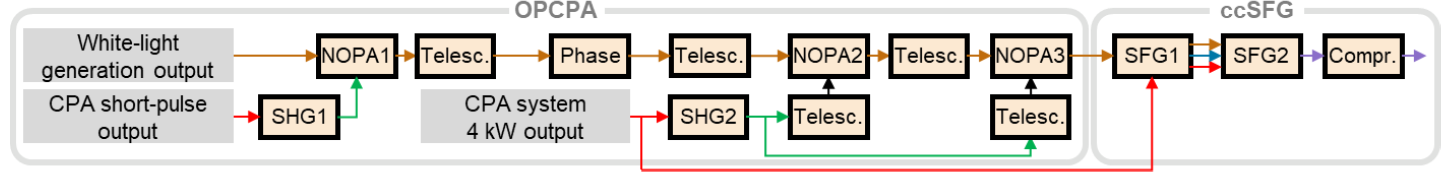 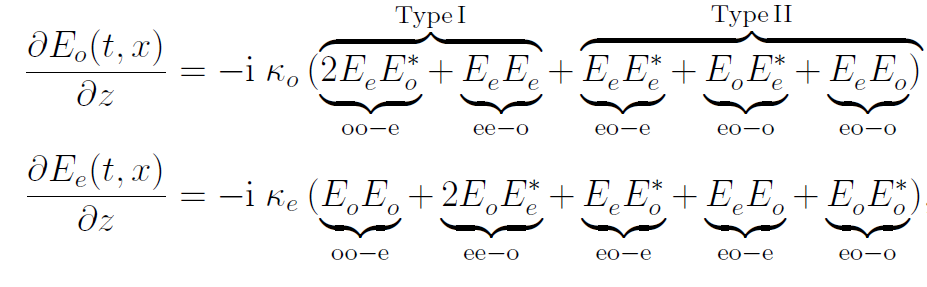 FLASH2020+ seeding laser SLASH - Start-to-End simulation using chi3D | Tino.Lang@desy.de
Start-to-end simulation
Fluctuation transfer study
Simulation results vs. pump laser stabilities
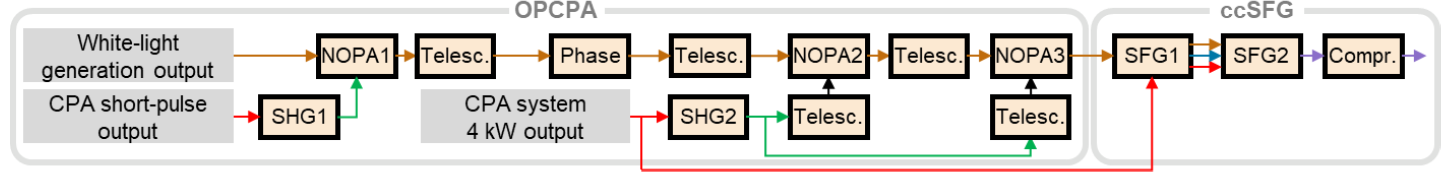 FLASH2020+ seeding laser SLASH - Start-to-End simulation using chi3D | Tino.Lang@desy.de
Start-to-end simulation
Example output UV seeding pulse
3+1 dimensional simulation building blocks (chi3D)
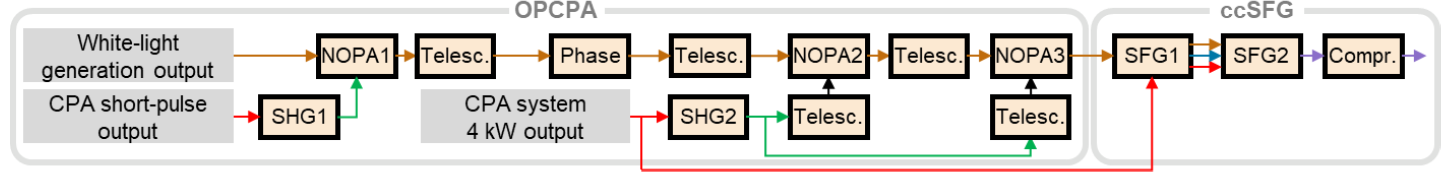 3D pulse intensity distribution in space and time
Seed peak power and phase
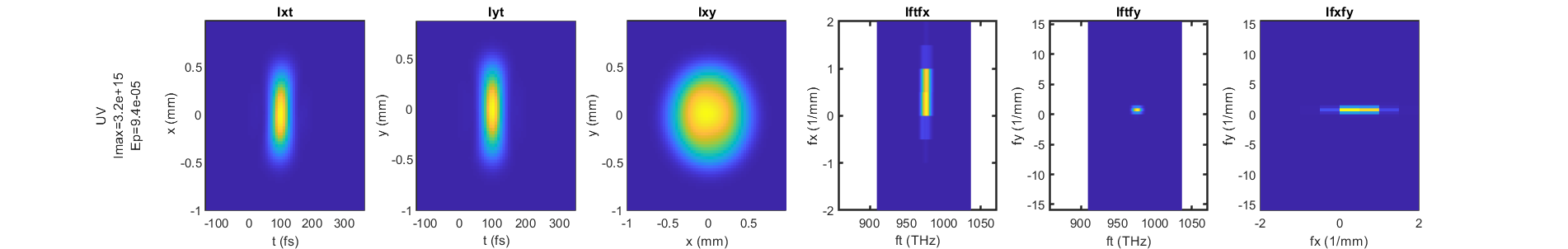 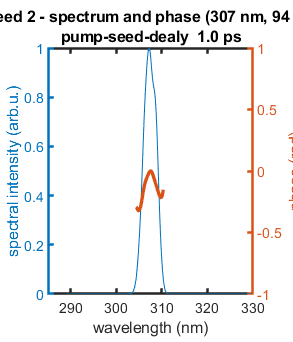 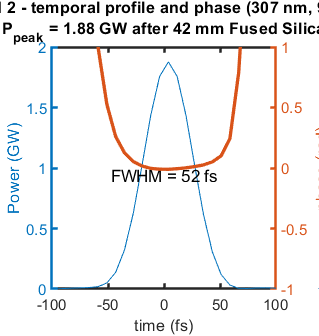 Phase (rad)
FLASH2020+ seeding laser SLASH - Start-to-End simulation using chi3D | Tino.Lang@desy.de
Start-to-end simulation
Providing electrical field for GENESIS
3+1 dimensional simulation building blocks (chi3D)
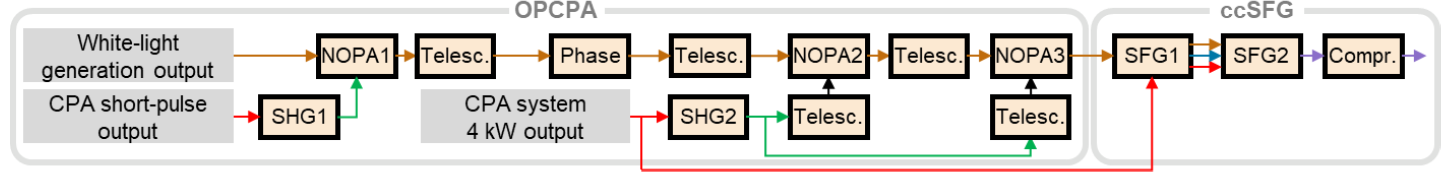 3D pulse intensity distribution in space and time
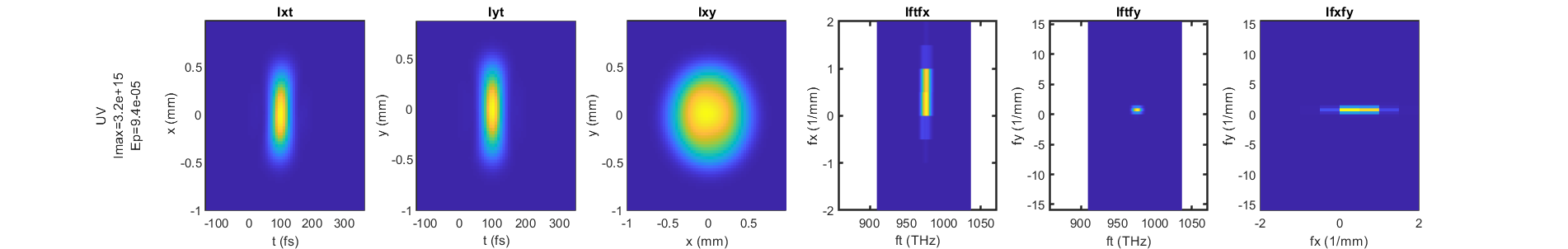 chi3D to hdf5 conversion tool
chi3D output is a 3D complex electrical field in spectral domain E(f,kx,ky)
???Faktor??? 826177384779
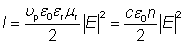 FLASH2020+ seeding laser SLASH - Start-to-End simulation using chi3D | Tino.Lang@desy.de
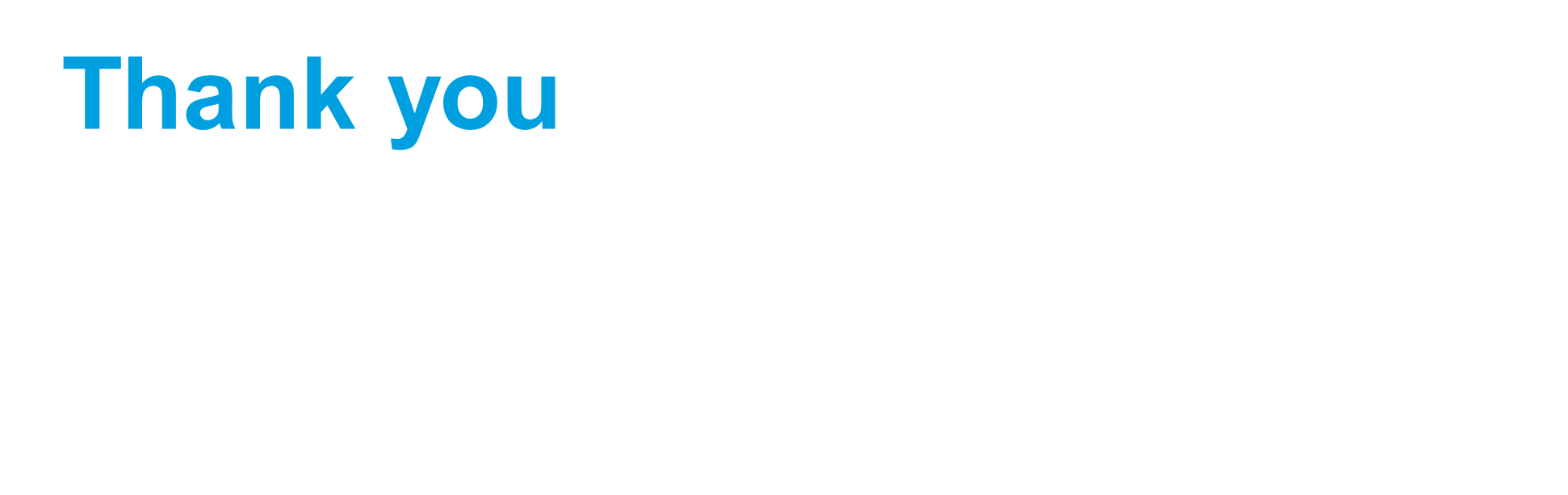 Tino Lang
Department: FS-LA
tino.lang@desy.de
+49 40 8998-6096
We acknowledge DESY (Hamburg, Germany), a member of the Helmholtz Association HGF, for the provision of experimental facilities. Parts of this research were carried out at FLASH.
Start-to-end simulation
FLASH2020 FLASH1 seeding laser – including all second-order nonlinear conversion stages
3+1 dimensional simulation building blocks (chi3D)
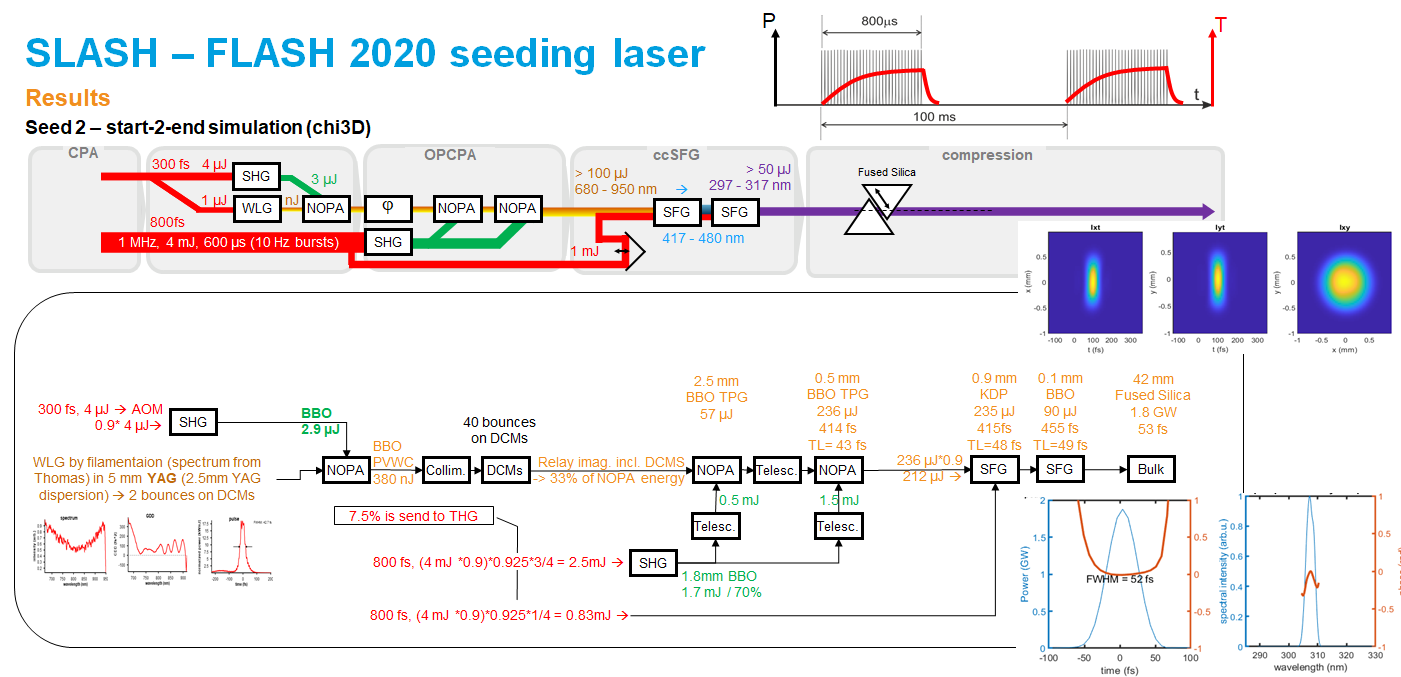 FLASH2020+ seeding laser SLASH - Start-to-End simulation using chi3D | Tino.Lang@desy.de